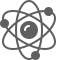 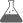 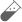 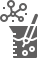 Topic
Topic
Topic
Topic
CHEMISTRY FISHBONE DIAGRAM
Details
Details
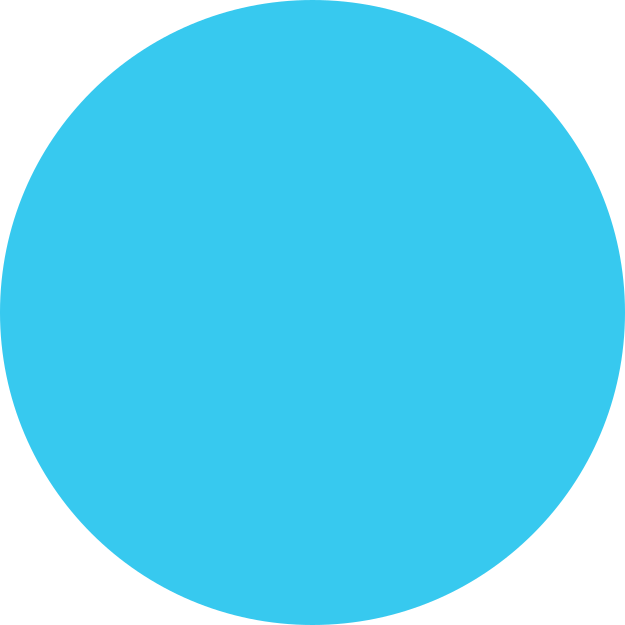 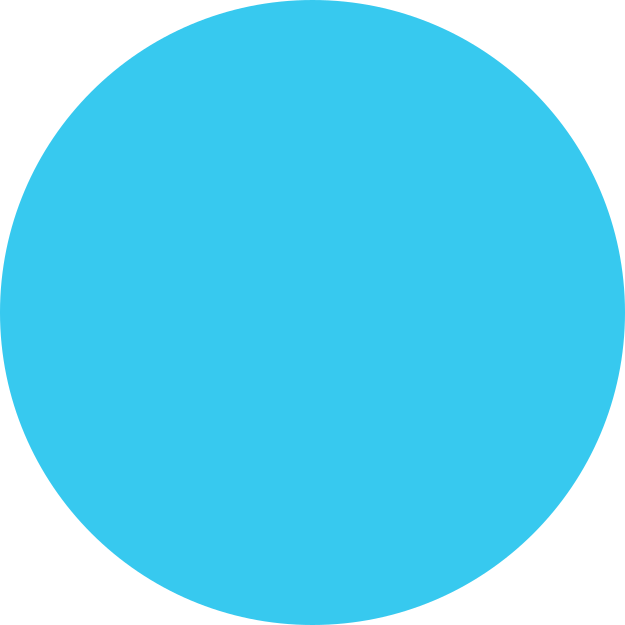 Details
Details
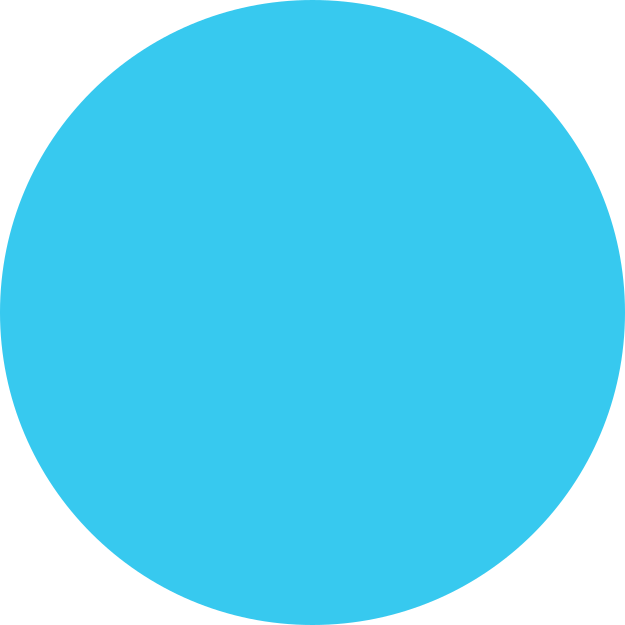 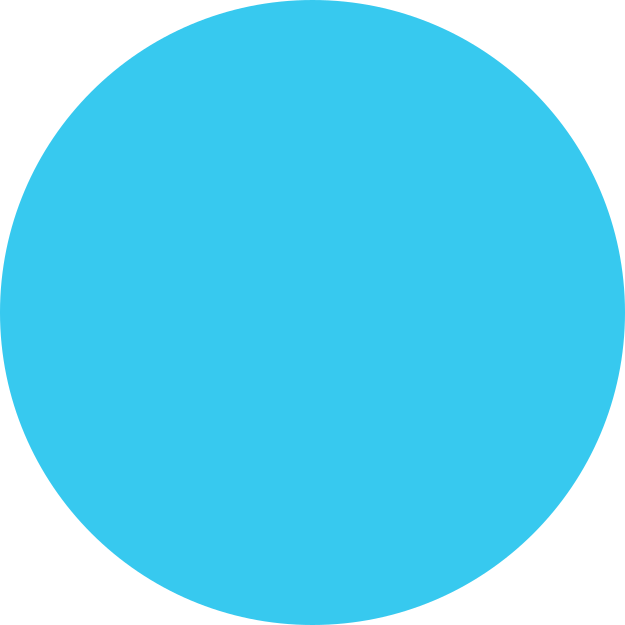 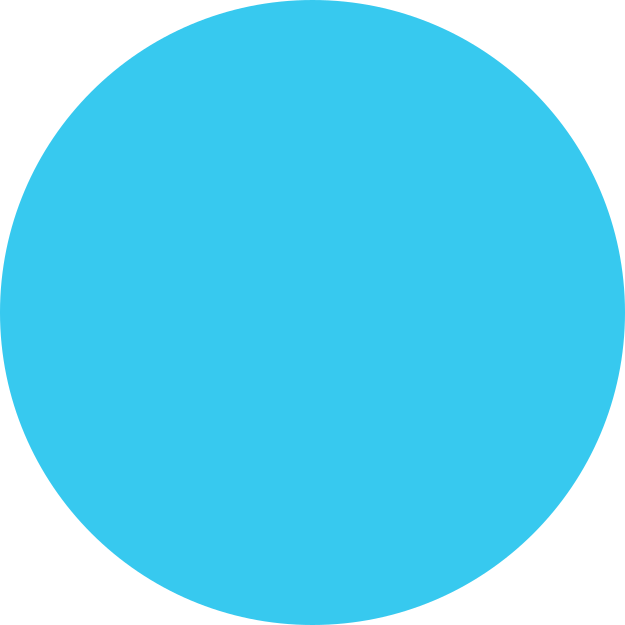 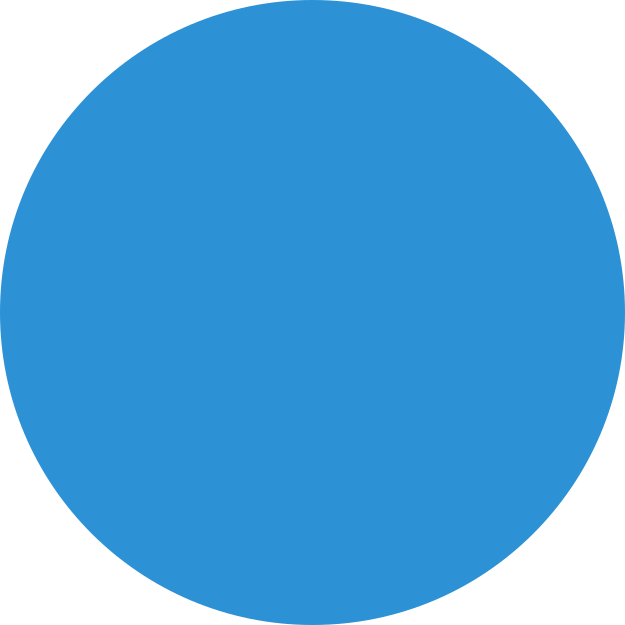 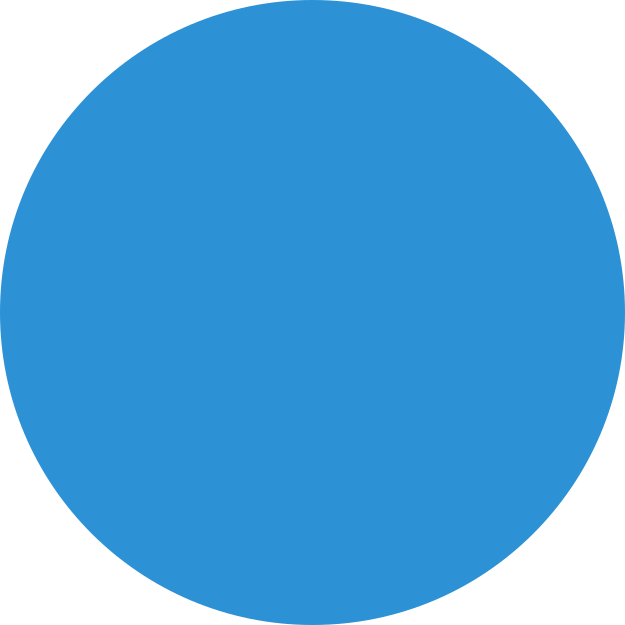 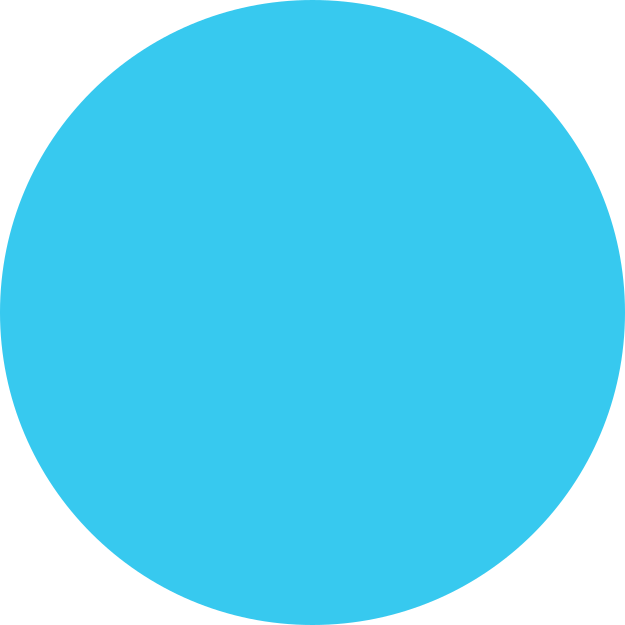 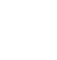 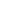 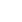 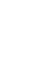 Details
Details
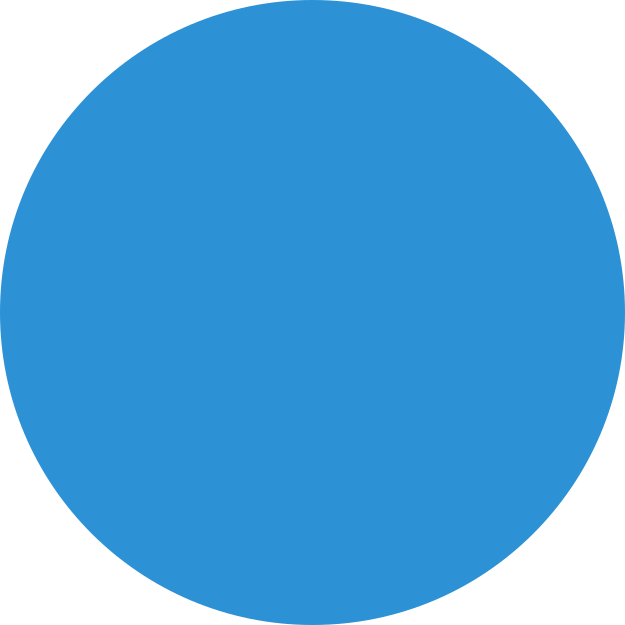 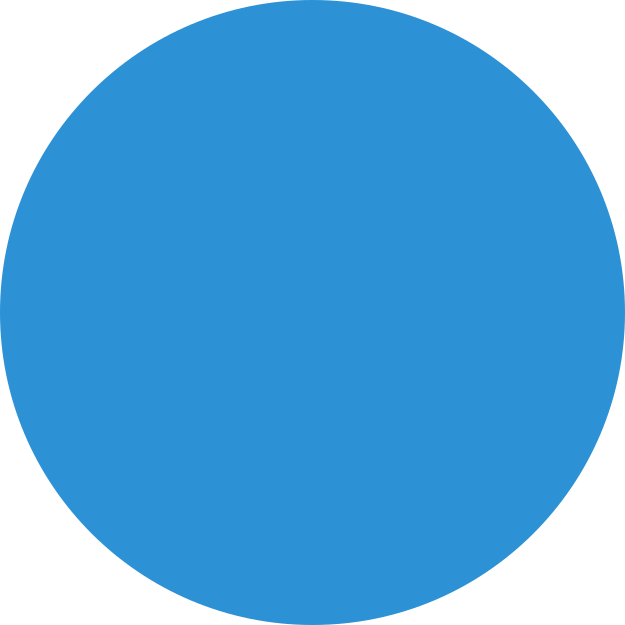 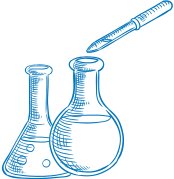 Details
Details
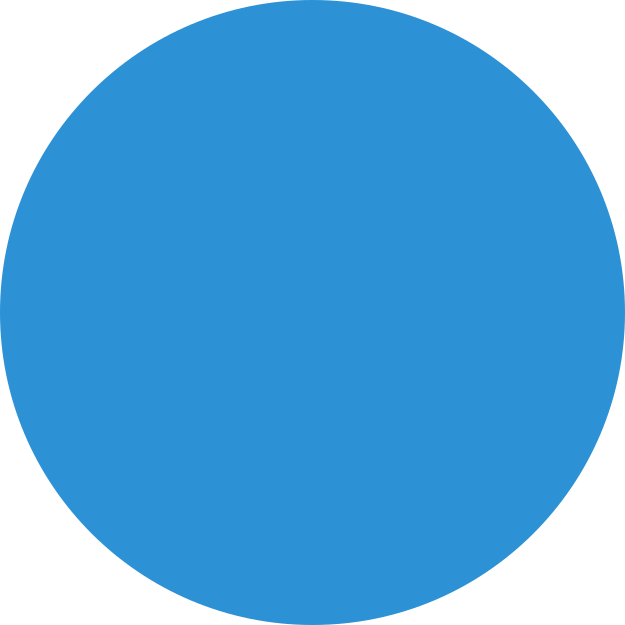 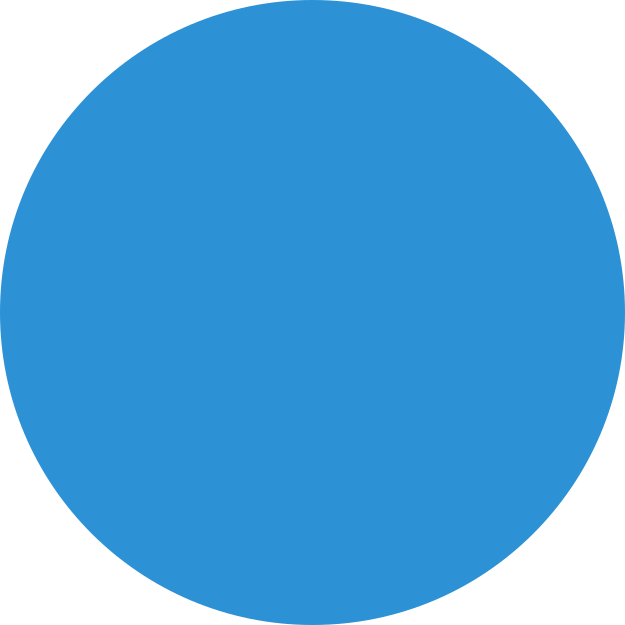 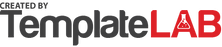